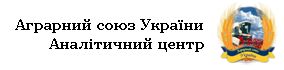 ДОРОЖНЯ КАРТА  впровадження систем безпечності харчових продуктів в Україні
Круглий стіл “Сучасні системи впровадження безпечності і якості харчових продуктів»
30 червня 2017 року, Київ, готель Хрещатик
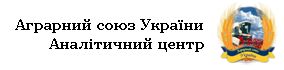 Між «тут» і «там»
застаріла радянська система контролю за якістю продукції знищена, 

нова система, яка має відповідати міжнародній практиці, поки що не діє
Що робити?
Круглий стіл “Сучасні системи впровадження безпечності і якості харчових продуктів»
30 червня 2017 року, Київ, готель Хрещатик
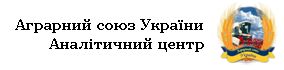 Не потрібно винаходити велосипед
Адекватна адаптація досвіду із створення систем технічного регулювання виробництва продукції і захисту споживача, які існують у світі і в країнах ЄС 

•	 Управління змінами має бути поставлене на професійну основу - «хотіли як краще, а вийшло як завжди»
Круглий стіл “Сучасні системи впровадження безпечності і якості харчових продуктів»
30 червня 2017 року, Київ, готель Хрещатик
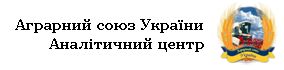 Базовий принцип
Влада і Виробник + Споживач як аргумент
Виробник і Споживач + Влада як арбітр
Законодавча – закон
Виконавча – нормативні акти (регламенти)
Судова – захист споживача
Круглий стіл “Сучасні системи впровадження безпечності і якості харчових продуктів»
30 червня 2017 року, Київ, готель Хрещатик
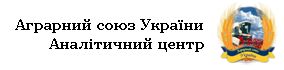 Напрями руху
Законодавство – гармонізоване на національному та міжнародному рівні (угоди);
Нормативна база – забезпечення бази технічного регулювання;
Саморегулювання – формування масиву корпоративних та необов‘язкових для застосування документів (стандарти, кодекси усталеної практики тощо)

Організаційній: визначення кола і функцій органів державної влади щодо забезпечення безпеки і якості продуктів харчування

Інституціональній: структури громадянського суспільства у справі контролю за виробництвом і захисту споживача
Круглий стіл “Сучасні системи впровадження безпечності і якості харчових продуктів»
30 червня 2017 року, Київ, готель Хрещатик
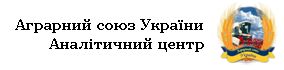 Законодавство
•	Базові закони:
-	"Про основні принципи та вимоги до безпечності та якості харчових продуктів" (прийнятий 23.12.1997, в редакції 22.07.2014, остання редакція 01.01.2016)
-	"Про захист прав споживачів" (прийнятий 12.05.1991, остання редакція 01.01.2017)

•	Законодавство у сфері технічного регулювання:
-	"Про метрологію та метрологічну діяльність" (прийнятий 11.02.1998, в редакції 05.06.2014, остання редакція 10.02.2016)
-	"Про стандартизацію" (прийнятий 17.05.2001, в редакції 05.06.2014, остання редакція 10.02.2016)
-	Декрет Кабінету Міністрів України "Про стандартизацію і сертифікацію" (прийнятий 10.05.1993, в редакції 10.02.2016, втратить чинність 01.01.2018)
-	"Про технічні регламенти та оцінку відповідності" (прийнятий 01.12.2005, в редакції 05.01.2015)
Круглий стіл “Сучасні системи впровадження безпечності і якості харчових продуктів»
30 червня 2017 року, Київ, готель Хрещатик
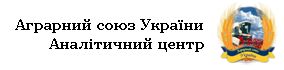 Законодавство
•	Профільне законодавство:
"Про ветеринарну медицину" (прийнятий 25.06.1992, остання редакція 09.05.2016)
"Про забезпечення санітарного та епідемічного благополуччя населення" (прийнятий 24.02.1994, остання редакція 28.12.2015)
"Про молоко та молочні продукти" (прийнятий 24.06.2004, остання редакція 05.04.2015)
"Про племінну справу у тваринництві" (15.12.1993, остання редакція 01.01.2016)
"Про тваринний світ" (13.12.2001, остання редакція 01.01.2016)
"Про мисливське господарство та полювання" (22.02.2000, остання редакція 10.03.2017)
"Про ідентифікацію та реєстрацію тварин" (04.06.2009, остання редакція 05.12.2015)
"Про карантин рослин" (прийнятий 30.06.1993, остання редакція 01.01.2016)
"Про захист рослин" (14.10.1998, остання редакція 05.04.2015)
"Про пестициди і агрохімікати" (02.03.1995, остання редакція 01.01.2016)
"Про зерно та ринок зерна в Україні" (04.07.2002, остання редакція 11.02.2015)
"Про насіння і садивний матеріал" (26.12.2002, остання редакція 30.06 2016)
"Про виноград та виноградне вино" (прийнятий 16.06.2005, остання редакція 04.09.2014) 
"Про державне регулювання виробництва і обігу спирту етилового, коньячного і плодового, алкогольних напоїв та тютюнових виробів" (прийнятий 19.12.1995, остання редакція 01.01.2017)
"Про аквакультуру" (прийнятий 18.09.2012) 
"Про рибу, інші водні живі ресурси та харчову продукцію з них" (прийнятий 06.02.2003, остання редакція 01.01.2016) 
"Про рибне господарство, промислове рибальство та охорону водних біоресурсів" (08.07.2011, остання редакція 01.01.2017) 
"Про бджільництво" (прийнятий 22.02.2000, остання редакція 29.09.2013) 
"Про дитяче харчування" (прийнятий 14.09.2006, остання редакція 01.01.2016
Круглий стіл “Сучасні системи впровадження безпечності і якості харчових продуктів»
30 червня 2017 року, Київ, готель Хрещатик
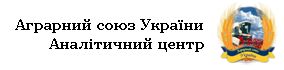 Законодавство
•	Законодавство про державний контроль:

"Про основні засади державного нагляду (контролю) у сфері господарської діяльності" (прийнятий 05.04.2007, остання редакція 01.01.2017)
Мораторій

-	"Про державний ринковий нагляд і контроль нехарчової продукції" (прийняття 02.12.2010, остання редакція 10.02.2016)
Круглий стіл “Сучасні системи впровадження безпечності і якості харчових продуктів»
30 червня 2017 року, Київ, готель Хрещатик
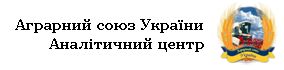 Базовий закон "Про основні принципи та вимоги до безпечності та якості харчових продуктів«04.06.2017
•	базується на пострадянській концепції, яка вже давно застаріла
•	має еклектичний характер за логікою викладення, за рахунок поєднання застарілих підходів до організації державного контролю і елементів сучасної міжнародної системи забезпечення безпечності і якості продукції (система НАССР, принцип простежуваності)
•	хаотично виписує повноваження, розподіл прав і обов‘язків профільних центральних органів влади (Мінздрав, Мінагрополітики, Держспоживслужба), ігнорується Мінекономіки як орган, що реалізує політику у сфері стандартизації, управління якістю, оцінки відповідності
•	не передбачає ефективної взаємодії з громадянським суспільством (лише бере на себе функції з затвердження методичних настанов, розроблених об’єднаннями операторів ринку та дозволяє таким об‘єднанням звертатися з запитами)
Круглий стіл “Сучасні системи впровадження безпечності і якості харчових продуктів»
30 червня 2017 року, Київ, готель Хрещатик
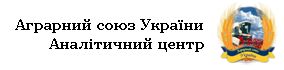 Закон "Про захист споживача"
Система захисту українського споживача діє досить адекватно виробники надають всю необхідну інформацію про властивості товарів і несуть відповідальність за постачання неякісного товару, виконують гарантійні зобов‘язання навіть за умови слабкого розвитку об‘єднань споживачів. 

Роль органів державної влади у дієвому забезпеченні якості і безпечності продуктів харчування і ліків вкрай незначна і може бути обмежена формуванням якісної законодавчо-нормативної бази, яка регулює безпосередні стосунки виробника і споживача.
Круглий стіл “Сучасні системи впровадження безпечності і якості харчових продуктів»
30 червня 2017 року, Київ, готель Хрещатик
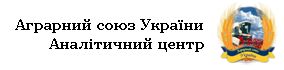 Що робити?
Круглий стіл “Сучасні системи впровадження безпечності і якості харчових продуктів»
30 червня 2017 року, Київ, готель Хрещатик
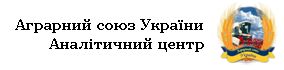 Кодекс України 
технічного регулювання і захисту споживача
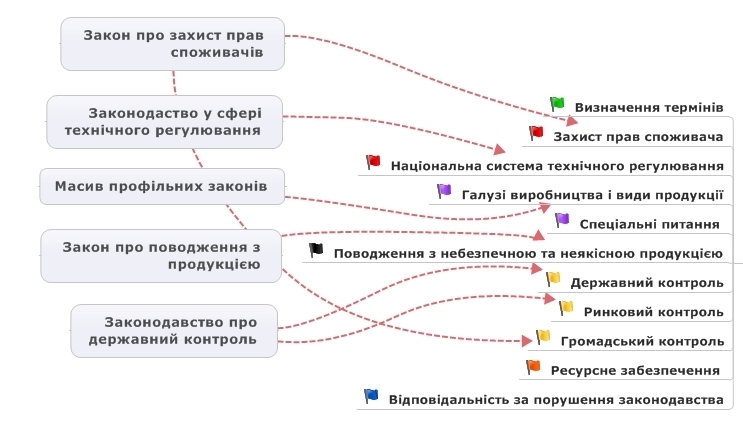 Круглий стіл “Сучасні системи впровадження безпечності і якості харчових продуктів»
30 червня 2017 року, Київ, готель Хрещатик
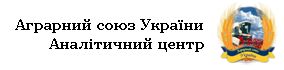 Нормативна площина
49 технічних регламентів і безліч наказів профільних ЦОВ

Єдиним нормативним документом в сфері технічного регулювання і захисту споживача є технічний регламент, затверджений Кабінетом Міністрів України або центральним органом виконавчої влади, уповноваженим на формування і проведення політики в тій чи іншій профільній сфері.

Технічні регламенти, які діють в ЄС мають бути безпосередньо імплементовані в нормативну базу України або мають існувати норми про можливість використання технічного регламенту ЄС в мові оригіналу, про пріоритет англомовної версії в питаннях тлумачення і про процедуру офіційного перекладу регламенту ЄС. 
Прецедент – Закон про бухоблік, 2011 рік
Круглий стіл “Сучасні системи впровадження безпечності і якості харчових продуктів»
30 червня 2017 року, Київ, готель Хрещатик
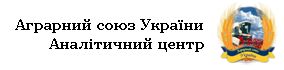 Саморегулівна площина
36 360 стандартів ДСТУ, 159 технічних комітетів з гармонізації, 

1) Стандарти 
	
	Офіційний переклад стандартів ЄС і інших країн світу, розробку національних стандартів забезпечувати галузеві асоціації виробників відповідних продуктів. 
	Технічні комітети із стандартизації працюють у структурі яких організацій. 
 
	Суб‘єкти господарювання мають фінансувати діяльність технічних комітетів для професіонального виконання ними поставлених завдань. 
	Норми про обов‘язок виробників фінансувати діяльність з розробки, моніторингу, перегляду та гармонізації стандартів, права інтелектуальної власності авторського колективу з розробки стандарту і правовий режим використання такого об‘єкту інтелектуальної власності має містити Кодекс України технічного регулювання і захисту споживача. 

	Центральні органи виконавчої влади, уповноважені на реалізацію державної галузевої політики, повинні вести реєстри стандартів і гарантувати дотримання прав інтелектуальної власності їх авторів.
Круглий стіл “Сучасні системи впровадження безпечності і якості харчових продуктів»
30 червня 2017 року, Київ, готель Хрещатик
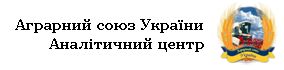 Саморегулівна площина
представництво Кодекс Аліментаріус закрите

2) Кодекси усталеної практики. 

	Офіційний переклад кодексів усталеної практики мають забезпечувати галузеві асоціації виробників. 
	
	Затверджувати кодекси усталеної практики мають Технічні комітети, які працюють у структурі громадських організацій. 
‘	
	Центральні органи виконавчої влади, уповноважені на реалізацію державної галузевої політики, мають вести реєстри кодексів усталеної практики і надавати доступ до документів
Круглий стіл “Сучасні системи впровадження безпечності і якості харчових продуктів»
30 червня 2017 року, Київ, готель Хрещатик
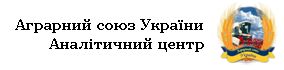 Саморегулівна площина
Державна реєстрація Технічних умов скасована

3) Технічні умови 

 	Технічні умови на продукцію, як і інша технологічна документація, є внутрішньою справою виробника. 
	Ця сфера регулюється виключно технічними регламентами. 
	Перевірка дотримання технічних умов, як і технологічних процедур, є справою оцінювачів відповідності, діяльність яких регулюється Національним органом з акредитації. 
	Потенційно орган акредитації може сформулювати методичні рекомендації, якими мають керуватися оцінювачі відповідності при оцінці технічних умов підприємств.
Круглий стіл “Сучасні системи впровадження безпечності і якості харчових продуктів»
30 червня 2017 року, Київ, готель Хрещатик
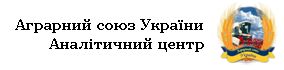 Саморегулівна площина
НААСП

4) Корпоративні стандарти 

	Основною метою розробки і запровадження корпоративних стандартів є скорочення витрат на оцінку відповідності, формування довіри споживача, активізація ринку. 

	Розроблення, гармонізацію, моніторинг, редагування корпоративних стандартів виробники можуть делегувати галузевим громадським організаціям (які можуть виконувати функції з саморегулювання вже сьогодні в рамках чинного закону "Про громадські об‘єднання"). 
	
	Такі громадські організації можуть формувати власні процедури перевірки дотримання виробниками корпоративних стандартів і вживати відповідних заходів (попередження, додаткові фінансові зобов‘язання, виключення з числа членів тощо).

	Органи державної влади також мають вести відкритий реєстр корпоративних стандартів, який також містить інформацію про переваги застосування таких стандартів.
Круглий стіл “Сучасні системи впровадження безпечності і якості харчових продуктів»
30 червня 2017 року, Київ, готель Хрещатик
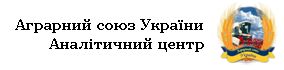 Організаційна площина
Влада – не гравець, а арбітр

На рівні законодавчої влади має бути прийнятим Кодекс України технічного регулювання і захисту споживача 

На рівні виконавчої влади має бути забезпечена пряма імплементація технічних регламентів ЄС і забезпечене прийняття національних технічних регламентів в нішах, не охоплених нормативними документами ЄС.
	Для убезпечення від повернення на старі рейки, відродження радянської системи державного контролю кандидати на відповідальні посади в органах державної влади повинні складати іспит на знання механізмів і методів сучасного технічного регулювання 
 
Захист прав споживача безпосередньо передбачений статтею 42 Конституції України, 
	Для реалізації прав споживача на безпечну і якісну продукцію харчування в системі судової влади має бути запроваджена відповідна спеціалізація: 
система досудового розгляду спорів у справах захисту прав споживача (медіація), 	
спеціалізація провадження по захисту прав споживача в місцевих судах, 
палати з розгляду спорів у справах захисту прав споживача в апеляційних та 
вищих спеціалізованих судах, 
палата із захисту прав споживача у складі Верховного суду України.
Круглий стіл “Сучасні системи впровадження безпечності і якості харчових продуктів»
30 червня 2017 року, Київ, готель Хрещатик
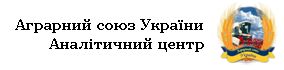 Інституціональна площина
Декларування

1) Виробники 
	мають забезпечити дотримання технічних регламентів, міжнародних, національних і корпоративних стандартів, правил усталеної практики, НААСР, інших запобіжних процедур. 

	Повідомлення споживача і інших зацікавлених осіб про відповідність продукції нормам технічних регламентів, стандартів, усталених процедур, корпоративних стандартів тощо  виробник має здійснювати шляхом декларування, у тому числі і в першу чергу – на пакуванні продукції.
Круглий стіл “Сучасні системи впровадження безпечності і якості харчових продуктів»
30 червня 2017 року, Київ, готель Хрещатик
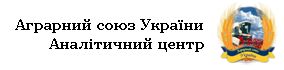 Інституціональна площина
Представництво виробника

2) Торгова мережа
	має відігравати роль уповноваженого представництва виробника, тримати з ним прямий зв‘язок, доводити скарги та вимоги споживачів, забезпечувати безумовне повернення неякісної продукції і нести свою частку відповідальності за порушення прав споживача на безпечну та якісну продукцію на рівні адміністративного і кримінального законодавства. 
	
	Торгова мережа в будь-яких своїх проявах не може існувати без ідентифікації виробника і надання споживачу належної інформації про нього і його продукцію.
Круглий стіл “Сучасні системи впровадження безпечності і якості харчових продуктів»
30 червня 2017 року, Київ, готель Хрещатик
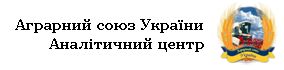 Інституціональна площина
Ринковий контроль

3) Органи з оцінки відповідності мають бути демонополізовані 
	
	Організації з оцінки відповідності мають отримати системне джерело фінансування, наприклад у складі амортизаційних відрахувань, призначених для відтворення технологічних процедур підприємства як його нематеріальних активів. 
	
	Організації з оцінки відповідності мають нести свою частку фінансової, адміністративної та кримінальної відповідальності за неналежну оцінку відповідності процедур виробника усталеним нормам і правилам.
Круглий стіл “Сучасні системи впровадження безпечності і якості харчових продуктів»
30 червня 2017 року, Київ, готель Хрещатик
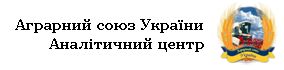 Інституціональна площина
Ринковий контроль

4) Громадські об‘єднання споживачів: 

	прискорений розвиток, дійсно народного контролю, виробництво і торгова мережа 

	Основний механізмам - проведення експертизи продукції і поширення інформації про її результати в ЗМІ, доведення інформації до виробника, вимоги відшкодування збитків, подання позову до суду
	Для забезпечення фінансово-економічного підґрунтя  - обов‘язкова участь кожного виробника і кожного торгового агента в одній із громадських організацій споживачів і обов‘язкове відрахування певного відсотку рекламного бюджету таким організаціям 

	Роль держави у здійсненні народного контролю має полягати у 
формуванні правил гри (закони, технічні регламенти), 
веденні реєстрів (стандартів, кодексів усталеної практики, корпоративних стандартів, організацій оцінки відповідності і здійснених ними перевірок, організацій захисту споживача, рекламацій на продукцію, позовів і судових справ) і
Круглий стіл “Сучасні системи впровадження безпечності і якості харчових продуктів»
30 червня 2017 року, Київ, готель Хрещатик
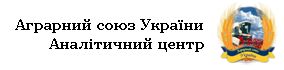 Питання, 
які вирішує Дорожня карта
1) реалізація на практиці норми статті 42 Конституції України щодо захисту споживача

2) викорінення корупції

3) реалізація на практиці Угоди про асоціацію з ЄС, подолання бар‘єрів для виходу українського виробника на міжнародні ринки

4) зміцнення демократичних засад в організації життя українського суспільства і розвиток повноцінного ринкового середовища
Круглий стіл “Сучасні системи впровадження безпечності і якості харчових продуктів»
30 червня 2017 року, Київ, готель Хрещатик
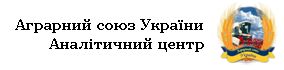 Дякую за увагу!
Круглий стіл “Сучасні системи впровадження безпечності і якості харчових продуктів»
30 червня 2017 року, Київ, готель Хрещатик